FRR Presentation
Launch Vehicle
Launch Vehicle Summary
 
The length of the rocked is 114.500 inches, and the mass is 373.66 ounces.
 
 
We have a dual Deployment Recovery System with a 24 inch drogue parachute and a 72 inch main parachute. The drogue is a Fruity Chutes Classic with high strength webbing and the main parachute is a Fruity Chutes Iris Ultra Parachute.
 
We will utilize a 15-15 Size, 12 foot long launch pad, with two launch lugs on the back half of the rocket for stability, and one launch lug on the upper section of the rocket. This ensures the rocket more time on the pad, easier loading onto the pad, and is needed for the length of the rocket.
Payload
Payload Summary:
	The payload will test the variance and effect of hole size on PerfectfliteStratologger altimeters. The payload will fit inside the body tube, directly below the nose cone. The payload will be 13 inches long, and the exterior will be a 3.78 inch phenolic coupler tube. The payload will be split into three sections, each divided by a bulkhead. Within each section will be three Stratologgers and one 9 volt battery.  A U-bolt will be attached to the lowest bulkhead, which will be attached to the drogue parachute to be deployed at apogee.The payload will have four half-inch bulkheads, which will be 3D printed with holes for the all thread precut. The bulkheads will have lips, so that the coupler tube will slide into the lips. The all thread will run through the entire payload, making the disassembly of the payload easier. The all thread will screw on both ends, tightening the fit and keeping all parts in place. This, along with the prefabrication of the lips, should create a sealed container for the altimeters to function correctly. 
The payload will be split into three separate sections, each of which will contain one 9 volt battery and three altimeters. These altimeters will be fastened onto “walls”, which are 3D printed onto the bulkheads. The altimeters in each section will be wired in parallel to one of three 9 volt batteries, one battery in each section. This arrangement will be ground tested to ensure that each altimeter receives the proper current from the battery. The 9 volt battery will be fastened to a bulkhead by a 3D printed “case”, which will secure it to the bulkhead while providing space for the altimeters to be wired to the battery.
Payload
Each section will be identical, except for the size of the port holes. Perfectflite recommends a single port hole size of .0914” for a coupler tube (diameter of 3.78”) and a length of four inches. We will use a 3/32” (.0938”) inch hole as our middle “standard” value. We will also test a 5/64” (.0781”) and a 7/64” (.1094”) hole to see how a larger and smaller hole affects both accuracy and variance among the altimeters. The recommended size was found in Perfectflite’sStratologger manual, which provided an equation for ideal single port size. 
	
		Single Port, hole size = Diameter * Diameter * Length * 0.0016
These holes will be drilled around the payload on the outer walls, with the payload housed inside of the upper rocket body tube. These holes will not be drilled onto the actual rocket main frame. This will allow no change in atmospheric pressure until the payload deploys at apogee where we will get a reading of the altimeters. Since it will not read on the way up, the relative approximated closeness to the nose-cone will not affect the readings put off by the altimeter.
With a 3.78” diameter coupler tube and four inch segments, the calculated diameter is .0914”. The nearest drill bit is 3/32”, the most ideal bit size available to us. Each altimeter will be connected to a 9 volt battery because the stratologgers do not contain their own power supply, and after the launch each altimeter will be individually read. This step will be easy, since the payload is easy to break apart.
Motor
Motor Choice:  Cesaroni K510 Classic Motor 
75.0 mm diameter, 
2 Grain motor 
2,486 Newton*Seconds of Impulse
Stability Margin/Thrust-Weight Ratio
Stability- 2.72
Thrust-weight- 4.94
Rail exit velocity-53.1 ft/s
Descent Rates
Drogue- 52.03 ft/s
Main 17.1 ft/s
Kinetic Energy at Key phases
Kinetic energy drogue back- 424.73 ft x lbs
Kinetic energy drogue front- 293.2 ft x lbs
Kinetic energy main back w/payload- 62.72 ft x lbs
 Kinetic energy E-bay- 42.3 ft x lbs
Kinetic energy Front tube- 6.53 ft x lbs
Predicted Drift From Launch Pad
Mass Statement
There is a 198 ounce mass limit that could be added to the rocket  and the rocket still be capable of flying. This number was found to be the limit where the rocket would still be stable by the time it left the launch rail.
	There is a 198 ounce mass limit that could be added to the rocket  and the rocket still be capable of flying. This number was found to be the limit where the rocket would still be stable by the time it left the launch rail.
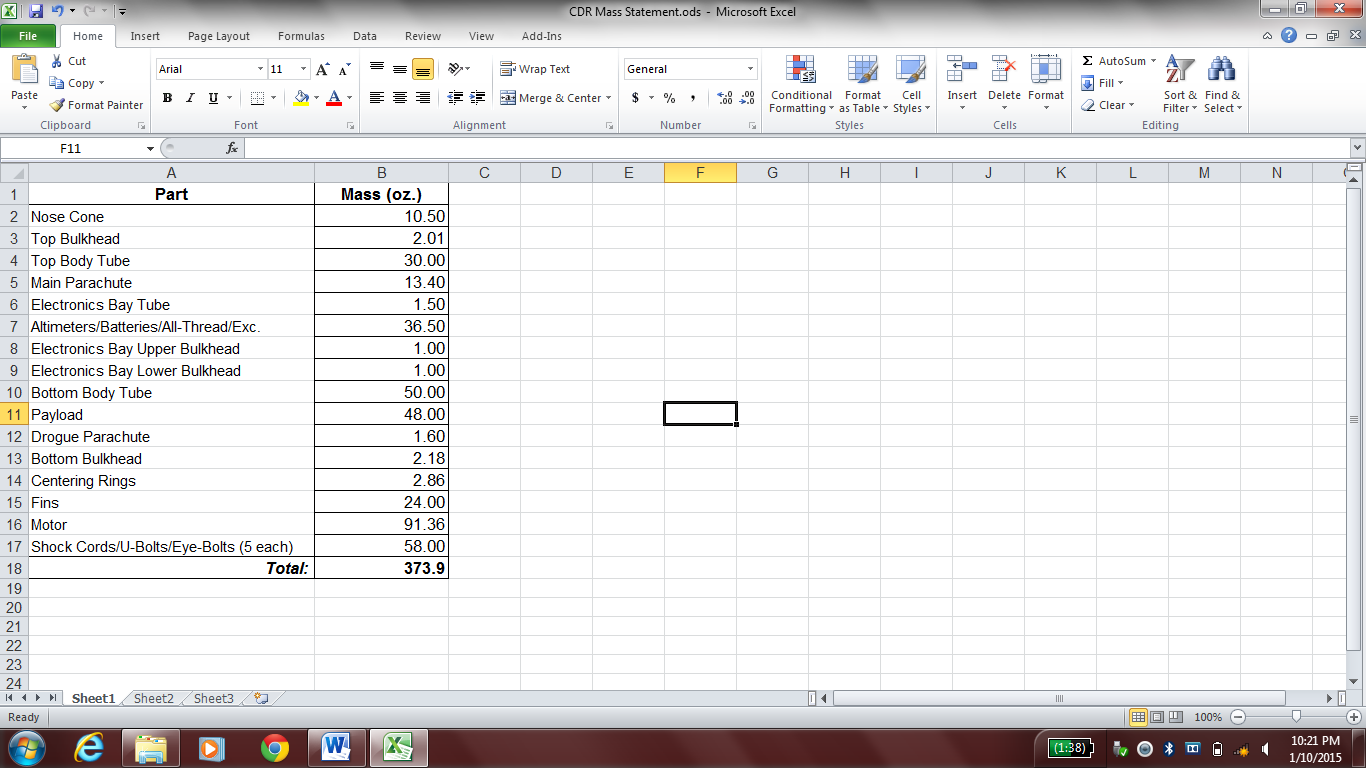 Recovery Systems
The second chute is our 72 inch main parachute, being a Fruity Chutes Iris Ultra with a Coefficent of Drag of 2.2, enough to slow the rocket to a velocity of 17.1 feet per second on impact.
This chute will be deployed at 700 feet by another charge in the electronics bay. This charge will separate the electronics bay and the 72 inch parachute from the front half of the rocket.
This charge will also have a backup delayed at 600 feet to ensure proper deployment.
Changes since CDR
Since CDR, we have changed very few things about the rocket. A few changes that have occurred have come as a result of the full-scale test launch in Maryland. One change that has occurred is the addition of a third launch lug on the rocket in the top main body tube. Originally we had planned to have only two launch lugs on the rocket on the back body tube of the rocket. This would ensure a stable flight and enough time for the launch lugs to be on the rail for the rocket to maintain stable flight velocity. But with the length of our rocket, we have chosen to place a third launch lug on the front body tube to ensure stability and also not allow the rocket to lean off of the pad at the top section because of the weight in the upper sections. 
Another change to the rocket is the use of a slightly longer nose cone than was stated in the proposal. This nose cone now comes from public missiles limited and is 4 inches longer, but shaped into a smoother point. This nose cone with no mass increase from the precious one was chosen to reduce drag on the flight up and ensure a more stable flight. This decrease in drag is hoping to get us a few more feet on the height of the rockets flight.
Changes since CDR
Since CDR, we have changed nothing to the payload itself. The payload is still made up of 3 chambers with three altimeters each. What we have changed is the motion of the payload. In previous reports, we stated that the payload would slide out of the rocket at apogee. With recent non-successful pulls out of the rocket, we have decided to keep the payload secured inside of the rocket. This was chosen because the payload cannot be sanded any more or made smaller with the internal components that are needed to make up the payload. This stationary payload will now remain secured to the rocket through two bolts that will go through the rocket airframe, one on top and one on the bottom of the payload. 


	These bolts will be capable of being taken out so that the payload can be taken out, but they will be strong enough to ensure that the payload will stay in the rocket and also have a strong enough attachment to the drogue parachute to keep the rocket all fully attached. Holes will now be drilled into the outside body tube to correspond with the holes in the body tubes of the payload. Each compartment will still be independently sealed, and make sure that each is getting the correct reading of air. These holes will take data on the way up and way down now just like the altimeters in the electronics bay which will be more accurate representations of the data. To ensure that the holes will stay lined up and that the payload cannot twist, two screws will go into the payload to make sure that it does not move inside of the rocket.